Figure 1. Wistar and hooded Lister rats express different types of LTP in the CA1 region in response to high-frequency ...
Cereb Cortex, Volume 15, Issue 11, November 2005, Pages 1703–1713, https://doi.org/10.1093/cercor/bhi047
The content of this slide may be subject to copyright: please see the slide notes for details.
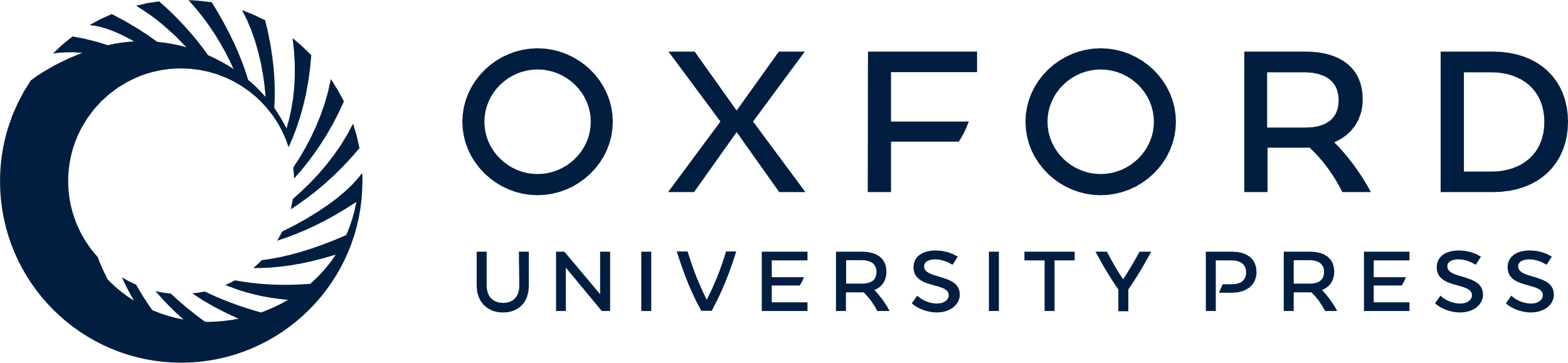 [Speaker Notes: Figure 1. Wistar and hooded Lister rats express different types of LTP in the CA1 region in response to high-frequency stimulation. Antagonism of mGluR5 dose-dependently impairs long-term potentiation in both rat strains. (A) 100 Hz HFS in the presence of vehicle (n = 8) results in a robust long-term potentiation in the CA1 region of Wistar rats. Administration of the mGluR5 antagonist MPEP (1.8 μg, n = 5) to Wistar rats inhibits LTP compared with vehicle injected controls (A, B). Effects become evident ∼60 min post-HFT. Administration of MPEP (3.6 μg, n = 4) abolishes LTP compared with vehicle injected controls (A, B). (B) 100 Hz HFS elicits incremental LTP in hooded Lister rats. Maximal LTP is reached by ∼60 min post-HFS (n = 10). Administration of MPEP (1.8 μg, n = 4) to hooded Lister rats has no effect on LTP induction but an impairment of LTP 24 h after HFS is evident. Administration of MPEP (3.6 μg, n = 6) inhibits LTP compared with vehicle injected controls (A, B). Effects become evident ∼3 h post-HFT. (C) Original analog traces showing the field potentials evoked from the CA1 pre-HFS, 5 min, 4 h and 24 h following HFT in the presence of (i) vehicle or (ii) MPEP (3.6 μg) in Wistar rats. (D) Original analog traces showing the field potentials evoked from the CA1 pre-HFS, 5 min, 4 h and 24 h following HFT in the presence of (i) vehicle or (ii) MPEP (3.6 μg) in hooded Lister rats. Vertical scale bar corresponds to 5 mV, horizontal scale bar to 4 ms.


Unless provided in the caption above, the following copyright applies to the content of this slide: © The Author 2005. Published by Oxford University Press. All rights reserved. For permissions, please e-mail: journals.permissions@oupjournals.org]